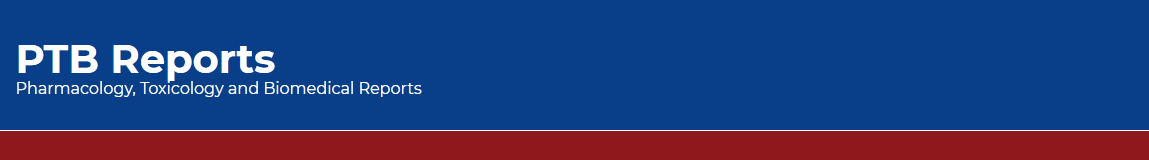 Plagiarism: management?
Viroj Wiwanitkit
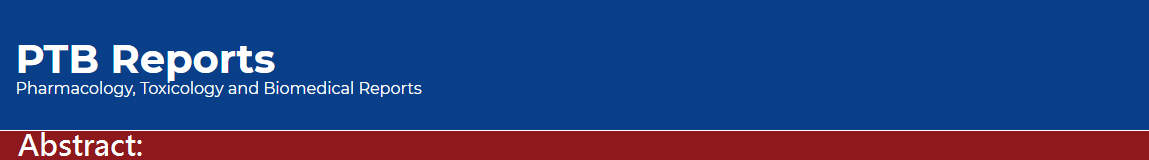 Dear Editor, 
Several attempts were made worldwide to prevent and stop plagiarism. As noted by Banerjee, this is a second republication on an interesting article that is very useful for scientific readers.1 However, many problems can still be detected. Some cases of complex plagiarisms and self-plagiarisms such as translational plagiarism, figure plagiarism and conceptual plagiarism can often be seen. The “critical comments” or “retraction note” might be a useful tool to correspond to the problem as noted by Banerjee. However, the rate of plagiarism is still high worldwide.